Ihr LernportfolioLPF
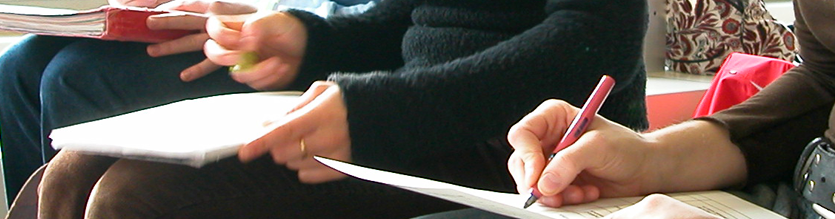 Zweck / Ziele des LPF
Das LPF soll Sie beim Lernen unterstützen und helfen
die Übersicht zu bewahren
Stress vor Prüfungen zu vermeiden
sich auf das Hochschulstudium vorzubereiten.
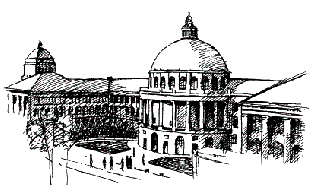 Dies wäre auch ein gutes Vorgehen beim Studium an der Hochschule...
Das machen Sie
Sie bearbeiten und verarbeiten den Unterrichtsstoff.
Sie reflektieren Ihr Lernen.
Sie strukturieren Ihr Lernen: dazu gehört auch das Strukturieren des Materials.
Wenn Sie gefehlt haben, kümmern sich um Versäumtes und führen ihr LPF trotzdem – oder erst recht – nach.
So bearbeiten Sie jede Lektion
Inhalt
Das Material ist geordnet, einsortiert, mit Datum versehen.
Vorgegebene Lernziele sind festgehalten. Sonst: Formulieren Sie solche selber!
Auf Beilagen wird klar verwiesen. Sie sind eingeklebt oder einsortiert.
Hausaufgaben sind gemacht und schriftlich festgehalten.
Schriftliche Weiterbearbeitung und Reflexion
Beispiel 1: Schriftlich festhalten: Was habe ich neu gelernt? Was waren die zentralen Erkenntnisse?
Beispiel 2: Wie bin ich vorgegangen? Hat es sich bewährt? Wo muss ich aufpassen? Wo habe ich Schwierigkeiten?
Beispiel 3: Eigene, ergänzende und weiterführende Notizen: Verknüpfungen mit Bekanntem, früher Gelerntem im gleichen oder anderen Fächern, Tagesaktualitäten (Vernetztes Wissen bleibt besser haften!).  
Pendenzen sind festgehalten
Wo muss ich noch nachfragen? Bei wem? Wann?
Wie ablegen? Einige Möglichkeiten
Ordner
Heft (mit Handouts eingeklebt)
Heft und Ordner (Verweise von den Heftseiten auf die Beilagen im Ordner)
Am besten immer mit Seitenzahlen und Inhaltsverzeichnis
Online, zum Beispiel als Wikispace:http://www.wikispaces.com
Obligatorischer Schlusspunkt
So werten Sie Ihr LPF auf:
Einmal pro Semester und vor dem Abgabetermin zeigen Sie es einer Person, die mehr als 50% älter ist als Sie, zum Beispiel einer Fachfrau, einem Spezialisten.
Sie besprechen mit dieser Person den Geographieunterricht sowie Ihr LPF:
Wie geht es Ihnen beim Lernen?
Wie war es im entsprechenden Fachunterricht «früher»?
Bitten Sie die Person um ein Feedback zu Ihrem LPF.
Dann fassen Sie die Besprechung als schriftlichen Eintrag ins LPF zusammen und ziehen eine Schlussbilanz.
Ihr Aufwand lohnt sich
Das vollständigen LPF geben Sie frühestens vier und spätestens zwei Wochen vor Notenabgabe zur Beurteilung ab.
Die Note für das Portfolio bildet dann einen Beitrag zur Semesternote. Er ersetzt auf Ihren Wunsch die Note für «Unterrichtsbeteiligung».
Selbstverständlich können Sie frühere Teilversionen abgeben, um von mir Rückmeldungen zu erhalten. Benotet wird dann nicht.
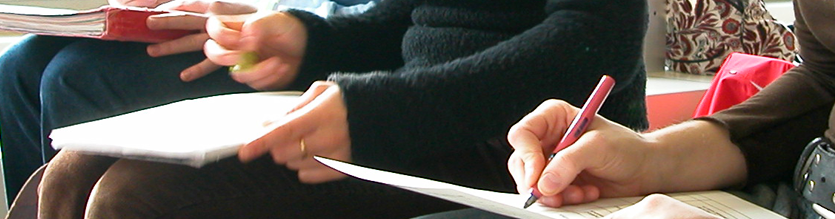